HOW TO ARCHIVE YOUR DATA IN 4 STEPSIris Schutte
Data steward S&T(TNW) & ET
I.Schutte@utwente.nl
1
IN THIS PRESENTATION:
THE FOUR STEPS OF DATA ARCHIVING IN AREDA:
3. ADDING METADATA
    IN PURE
4. REVIEW BY THE DATA 
    STEWARD & FINAL CHECK
2. UPLOADING DATASET
    TO AREDA
1. PREPARATION OF 
    DATA & DOCUMENTATION
2
1. PREPARATION OF DATA 
    & DOCUMENTATION
3
1. PREPARATION OF DATA & DOCUMENTATION
AFTER DECIDING WHICH DATA NEEDS TO BE ARCHIVED

ORGANIZE FILES – IS EVERYTHING COMPLETE? 
     ALSO THINK ABOUT DATA-RELATED MATERIALS: SCRIPTS, MODELS, CONSENT FORMS, CODE BOOKS
 
CAN YOUR FILES BE OPENED AND USED AFTER SEVERAL YEARS?
     USE OPEN, NON-PROPRIETARY FILE FORMATS AS MUCH AS POSSIBLE OR CONVERT IF POSSIBLE
     LIST OF RECOMMENDED FILE FORMATS (4TU REPOSITORY)






ADD DOCUMENTATION TO THE DATA AND CREATE ONE/MORE ZIP OR TAR FILE(S) WITH MEANINGFUL NAME(S)
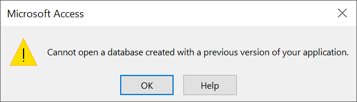 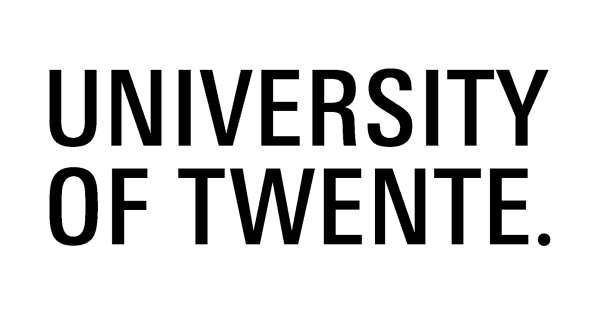 4
1. PREPARATION OF DATA & DOCUMENTATION
A BIT MORE ABOUT DOCUMENTATION….

 
README FILE: PROVIDES INFORMATION ABOUT THE DATASET SUCH THAT IT CAN BE UNDERSTOOD BY 
      OTHERS AND YOURSELF AFTER SEVERAL YEARS

ANY INFORMATION THAT IS NEEDED TO REDO THE EXPERIMENT(S)
     - experimental protocols, “step-by-step recipe”
     - units
     - used devices and/or software
     - settings
     - …

JUST AS IMPORTANT AS THE DATA THEMSELVES! DATA WITHOUT PROPER DOCUMENTATION CANNOT (EASILY) BE RE-USED AND TRUSTED

TIP: LET A COLLEAGUE REVIEW YOUR README FILE

README WITHIN DATA PACKAGE AND AS SEPARATE UPLOAD IN PURE.
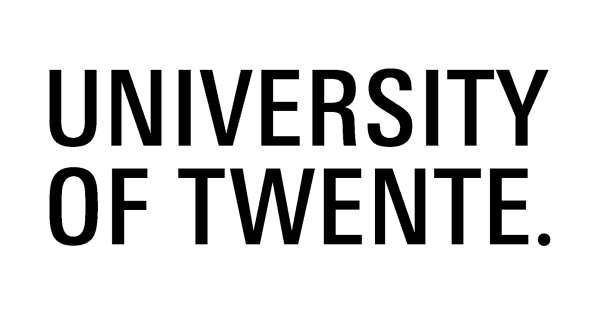 5
2. UPLOADING THE 
DATASET TO AREDA
6
2. UPLOADING THE DATASET TO AREDA
EVERY GROUP HAS ITS OWN “BUCKET” IN AREDA

UPLOAD DATA PACKAGE INTO THE INTAKE BUCKET OF YOUR GROUP

UPLOAD 1 ZIP/TAR FILE OR A FOLDER WITH 
      MULTIPLE ZIP/TAR PACKAGES

DATA WILL BE MOVED TO THE FINAL BUCKET OF YOUR GROUP

BY DEFAULT, WHOLE GROUP HAS ACCESS TO DATA IN THE BUCKETS (FINAL BUCKET: READ-ONLY)
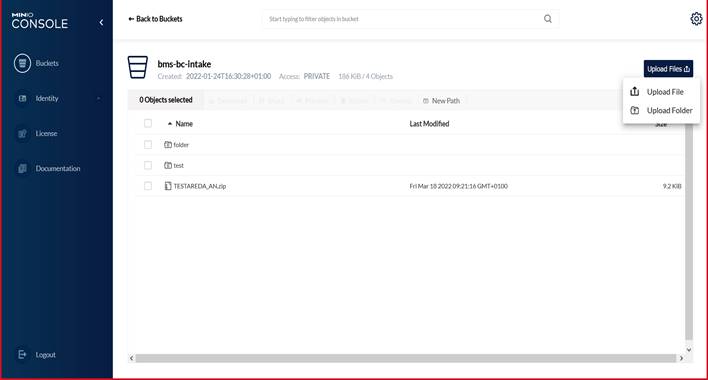 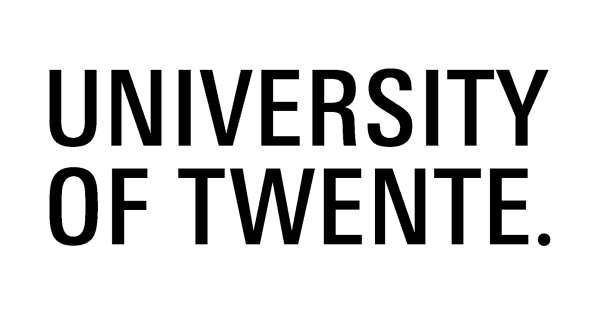 7
3. ADDING METADATA 
    IN PURE
8
3. ADDING METADATA IN PURE
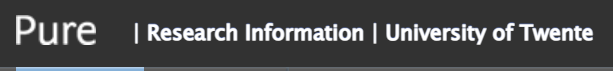 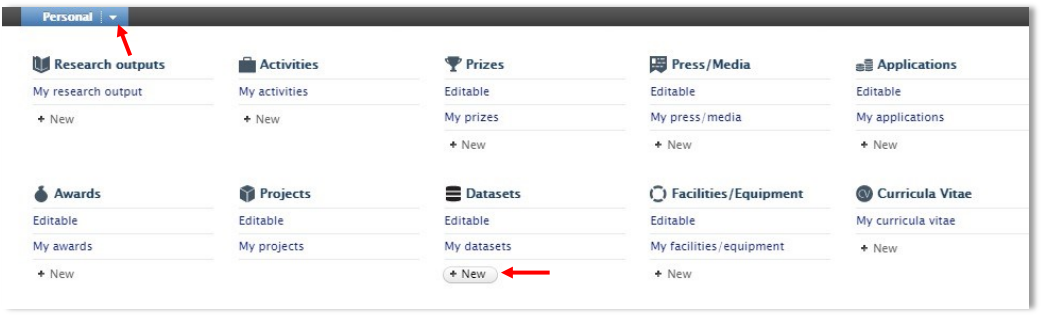 REGISTER YOUR DATA AND ADD METADATA IN PURE

LINK TO QUICK REFERENCE CARD PURE
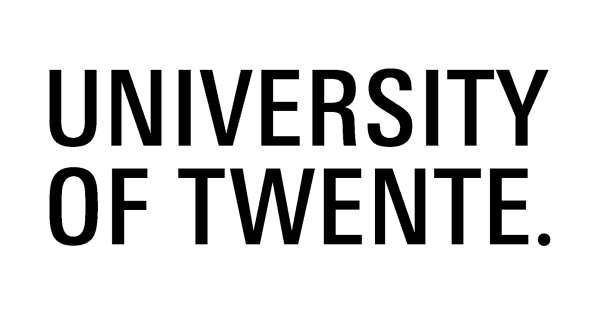 9
3. ADDING METADATA IN PURE
METADATA DEFINE THE CHARACTERISTICS OF THE DATASET – MAKE DATA FINDABLE

METADATA FIELDS IN PURE:
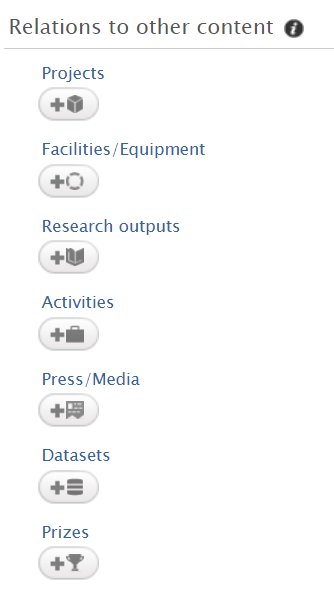 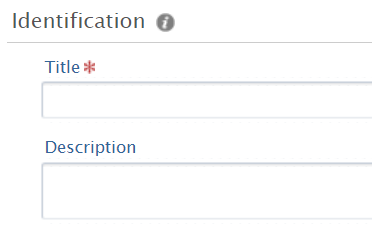 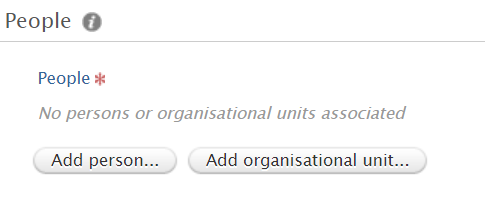 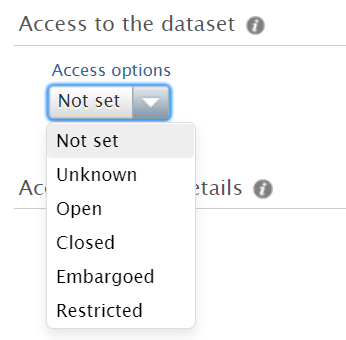 METADATA ALSO DEFINE WHO HAS ACCESS
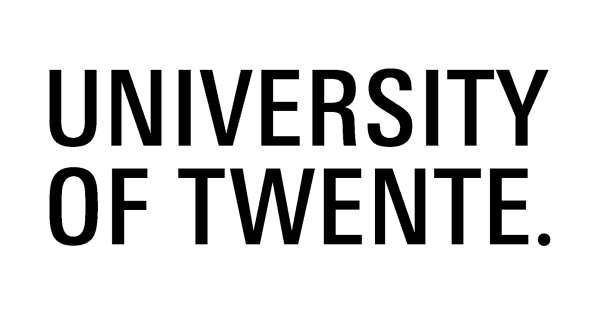 10
3. ADDING METADATA IN PURE
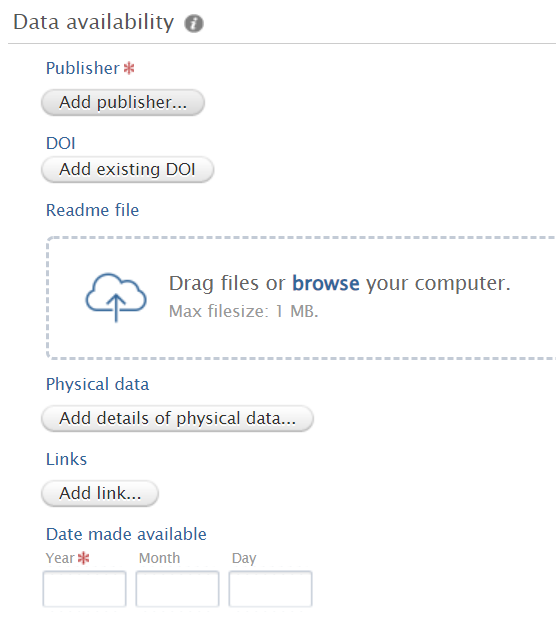 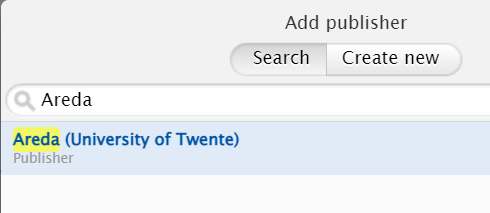 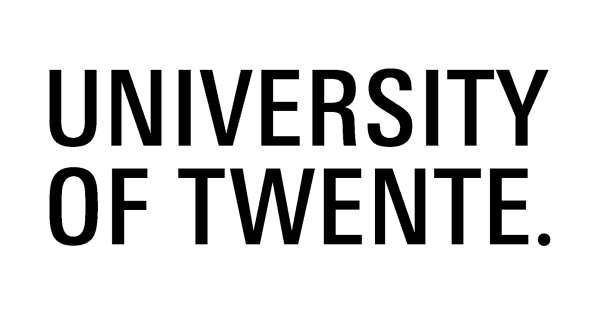 11
4. REVIEW BY THE   
    DATASTEWARD & 
    FINAL CHECK
12
4. REVIEW BY THE DATASTEWARD
    & FINAL CHECK
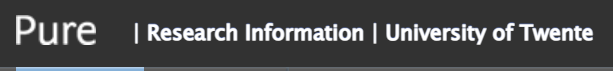 METADATA    FIELDS
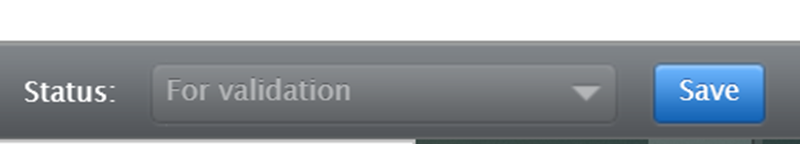 AFTER SAVING METADATA IN PURE DATA STEWARD WILL BE AUTOMATICALLY NOTIFIED

CHECK BY DATASTEWARD: METADATA FIELDS OKAY? README FILE PRESENT?, DATA IN THE INTAKE BUCKET? 

EVERYTHING OKAY?: DATA STEWARD MOVES DATA TO FINAL GROUP BUCKET & CREATES PERSISTENT LINK TO DATA IN PURE

DATA STEWARD CONTACTS RESEARCHER & RESEARCHER CAN CHECK THE DATA PACKAGE VIA LINK IN PURE
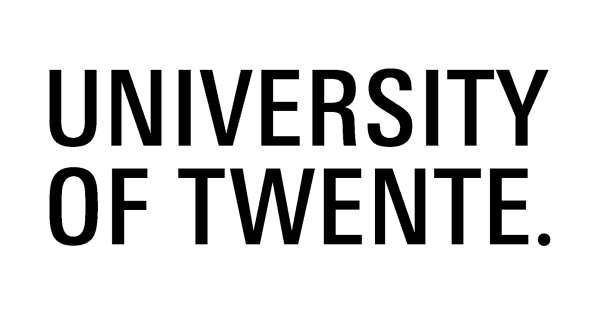 13
QUESTIONS?



More info?
areda.utwente.nl (areda platform & guide)
Link to: research support website
and/or ask the faculty data steward
14